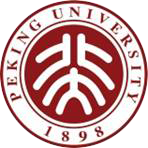 北京大学
  Peking University
毕业论文答辩模版
某某某某专业        2014级本科08班
深蓝与灰白搭配  简洁严谨学术风格
答辩人：
您名字
导师：
您老师
目   录
1
选题背景及意义
2
现状与研究目标
3
研究方法及过程
4
关键技术与实践难点
5
研究结果与应用
6
论文总结
选题背景及意义
——选题的背景
——选题的意义
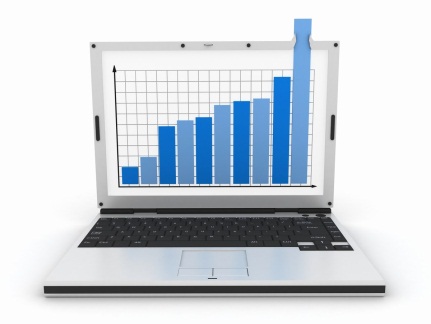 1
替换您的图片
1.选题背景及意义
输入文字
单击输入您的文字单击输入您的文字单击输入您的文字单击输入您的文字单击输入您的文字单击输入您的文字单击输入您的文字单击输入您的文字单击输入您的文字单击输入您的文字单击输入您的文字单击输入您的文字
1.选题背景及意义
01
02
此处输入文字
此处输入文字
1
此处单击输入您的文字
2
此处单击输入您的文字
输入文字
3
此处单击输入您的文字
此处输入文字
此处输入文字
04
03
4
此处单击输入您的文字
现状与研究目标
——选题的现状
——选题的研究目标
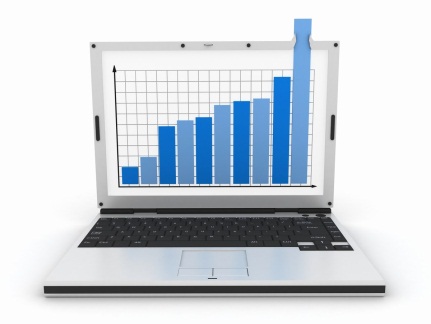 2
替换您的图片
2.现状与研究目标
点击此处添加段落文本
点击此处添加段落文本
点击此处添加段落文本
点击此处添加段落文本
点击此处添加段落文本
点击此处添加段落文本
点击此处添加段落文本
点击此处添加段落文本
点击此处添加段落文本
Your Text
Your Text
Your Text
Your Text
单击输入您的文字单击输入您的文字单击输入您的文字单击输入您的文字单击输入您的文字单击输入您的文字
2.现状与研究目标
单击输入您的文字单击输入您的文字单击输入您的文字单击输入您的文字单击输入您的文字单击输入您的文字
您的文字
此处输入文字
单击输入您的文字单击输入您的文字单击输入您的文字单击输入您的文字单击输入您的文字单击输入您的文字
您的文字
此处输入文字
单击输入您的文字单击输入您的文字单击输入您的文字单击输入您的文字单击输入您的文字单击输入您的文字
您的文字
此处输入文字
研究方法及过程
——选题的研究方法
——选题的研究过程
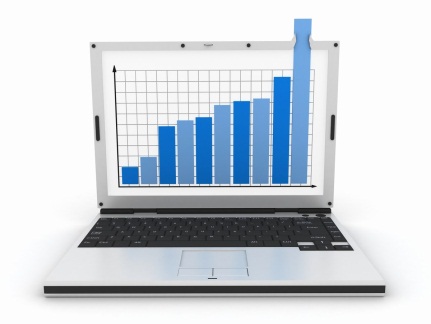 3
替换您的图片
3.研究方法及过程
单击输入您的文字单击输入您的文字单击输入您的文字
单击输入您的文字单击输入您的文字单击输入您的文字单击输入您的文字单击输入您的文字单击输入您的文字
方法
1
方法
方法
2
单击输入您的文字单击输入您的文字单击输入您的文字
3
单击输入您的文字单击输入您的文字单击输入您的文字
3.研究方法及过程
点击添加文本
点击添加文本
点击添加文本
点击添加文本
点击添加文本
点击添加文本
输入文字
输入文字
输入文字
关键技术与实践难点
——选题的技术与实践难点
——选题的技术与实践难点
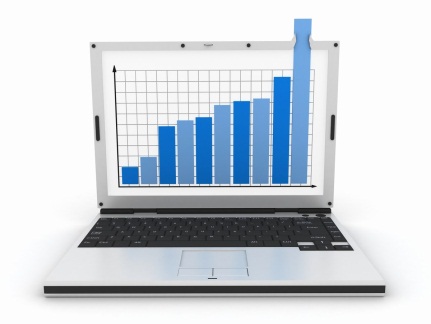 4
替换您的图片
4.关键技术与实践难点
1
输入您的文字
输入您的文字
输入您的文字输入您的文字输入您的文字输入您的文字
输入您的文字输入您的文字输入您的文字输入您的文字输入您的文字输入您的文字
2
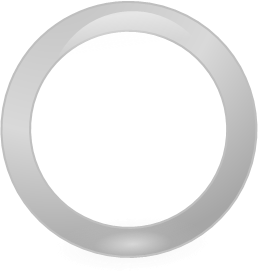 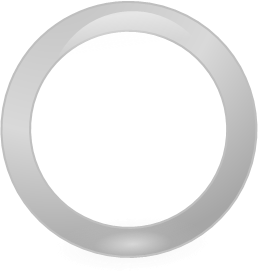 3
输入您的文字
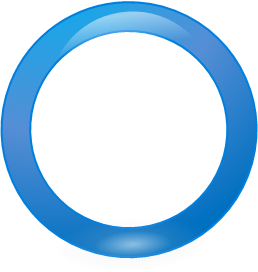 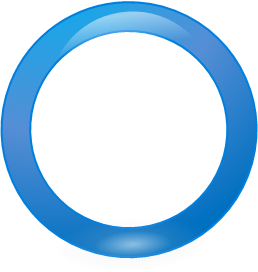 输入您的文字输入您的文字输入您的文字输入您的文字输入您的文字输入您的文字
输入您的文字
4
输入您的文字输入您的文字输入您的文字输入您的文字
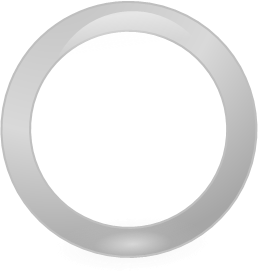 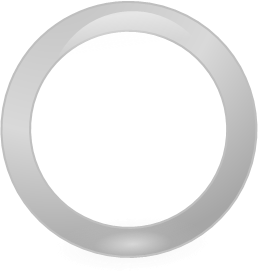 4.关键技术与实践难点
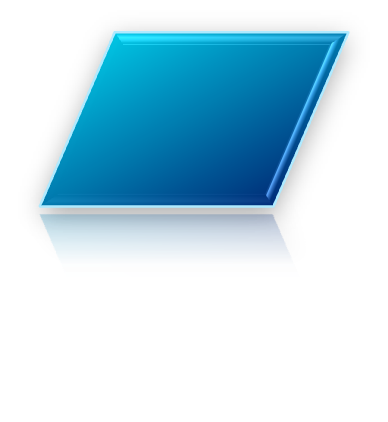 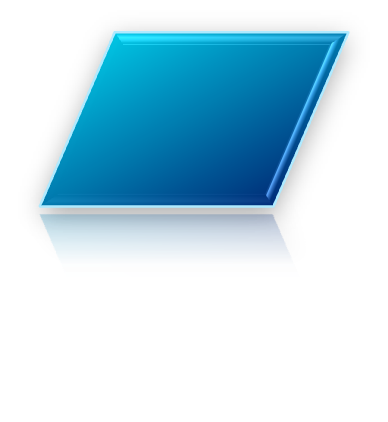 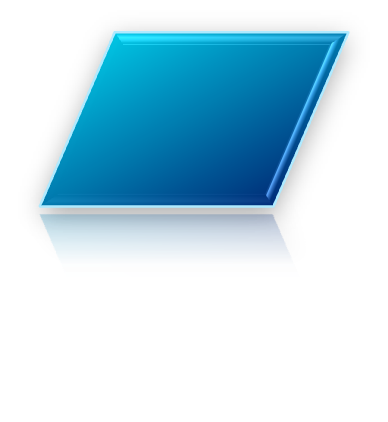 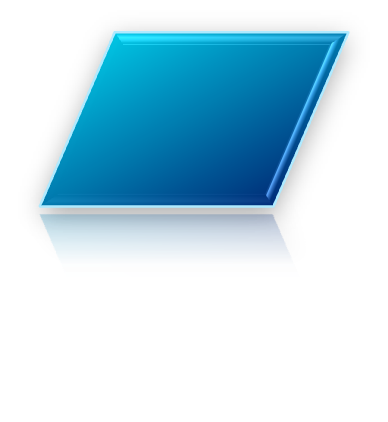 文字内容
文字内容
文字内容
文字内容
单击添加段落文字单击添加段落文字
单击添加段落文字单击添加段落文字。
单击添加段落文字单击添加段落文字
单击添加段落文字单击添加段落文字
单击添加段落文字单击添加段落文字。
单击添加段落文字单击添加段落文字
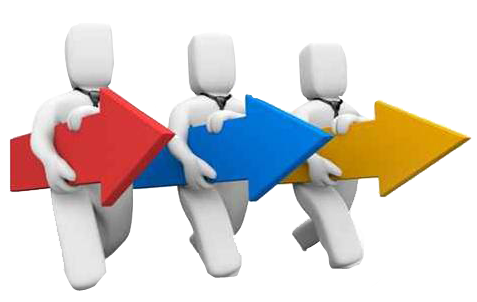 研究结果与应用
——选题的结果
——选题的应用
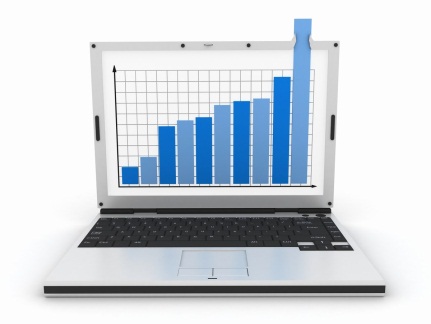 5
替换您的图片
5.研究结果与应用
输入文字
输入文字输入文字输入文字
输入文字输入文字输入文字
输入文字
输入文字
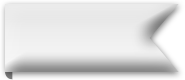 观点
考核后需要在奖惩上跟上，没有实惠的东西员工是不会主动自觉去做的。
3
4
2
5
6
1
输入文字输入文字
输入文字
输入文字输入文字
输入文字输入文字
输入文字
5.研究结果与应用
90%
输入文字
单击输入您的文字单击输入您的文字单击输入您的文字单击输入您的文字单击输入您的文字单击输入您的文字
单击输入您的文字单击输入您的文字单击输入您的文字单击输入您的文字单击输入您的文字单击输入您的文字
单击输入您的文字单击输入您的文字单击输入您的文字单击输入您的文字单击输入您的文字单击输入您的文字
。。。
71%
输入文字
80%
输入文字
49%
输入文字
63%
输入文字
82%
输入文字
论文总结
——选题的总结
——选题的管理启示
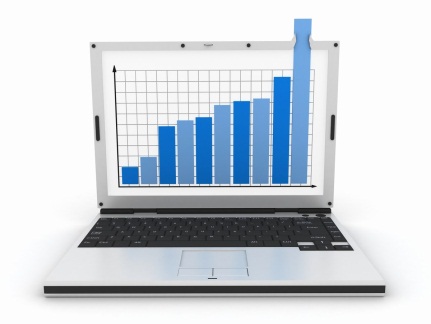 6
替换您的图片
6.论文总结
输入您的文字：输入您的文字输入您的文字输入您的文字输入您的文字输入您的文字
输入您的文字：输入您的文字输入您的文字输入您的文字输入您的文字输入您的文字
输入您的文字：输入您的文字输入您的文字输入您的文字输入您的文字输入您的文字
2
1
5
3
4
6
输入您的文字：输入您的文字输入您的文字输入您的文字输入您的文字输入您的文字
输入您的文字：输入您的文字输入您的文字输入您的文字输入您的文字输入您的文字
输入您的文字：输入您的文字输入您的文字输入您的文字输入您的文字输入您的文字
6.论文总结
大学本科的学习生活即将结束。在此，我要感谢所有曾经教导过我的老师和关心过我的同学，你们在我成长过程中给予了我很大的帮助。本文能够顺利完成，要特别感谢我的导师某某某老师，感谢各位老师的关心和帮助！
最后向所有关心和帮助过我的人表示衷心的感谢！